Membagun Website secara Offline dengan Wordpress
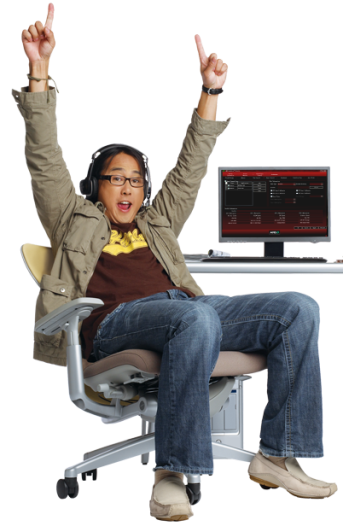 SMK Negeri 1 Bangil
Minggu, 02 Oktober 2011
Abdul Rachman
Materi
Apa itu Website ?
Susah gak sich bikin website ? 
CMS ?
Wordpress ?
Instalasi Wordpress
Administator Dasboard
Website ?
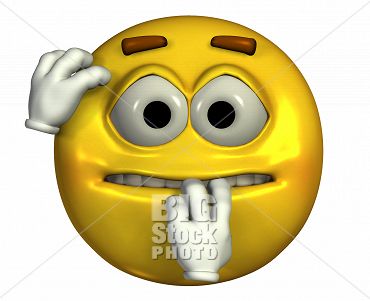 Kumpulan dari halaman-halaman situs / web (web page), yang biasanya terangkum dalam sebuah domain atau subdomain, yang tempatnya berada di dalam World Wide Web (WWW) di Internet

	http://id.wikipedia.org/wiki/Situs_web
Contoh :
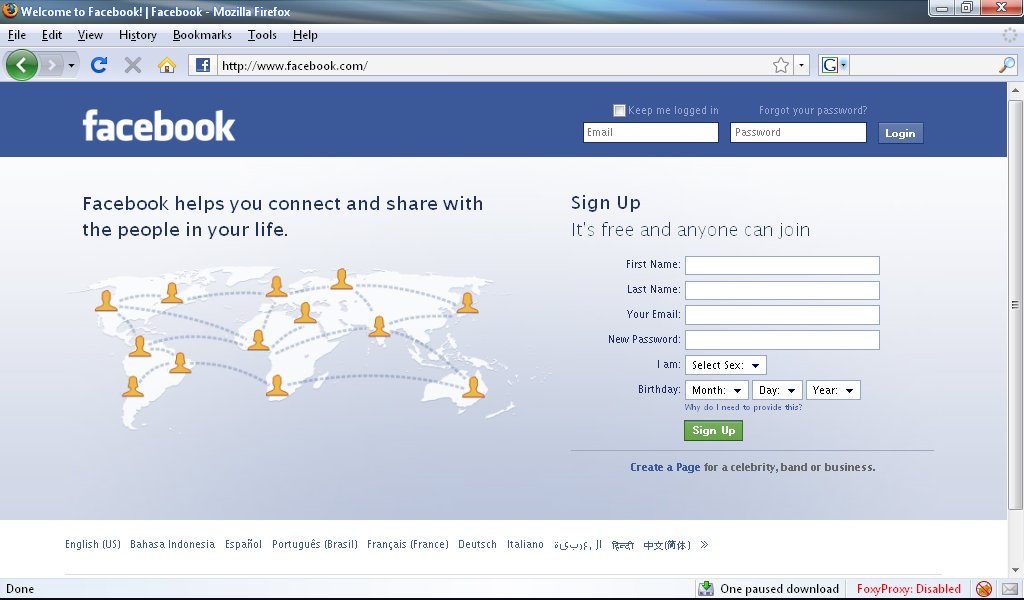 http://www.facebook.com/
http://www.facebook.com/
Domain : Suatu penamaan unik ( terdiri dari string 
karakter ) yang mewakili suatu IP Address ( Internet 
Protocol ) untuk komputer di Internet
Hyper Text Transfer Protocol : Suatu Protokol komunikasi untuk 
mengirim dan menerima data dari satu komputer ke komputer yang 
lainnya di World Wide Web (WWW)
Bagaimana melihat IP suatu website ?
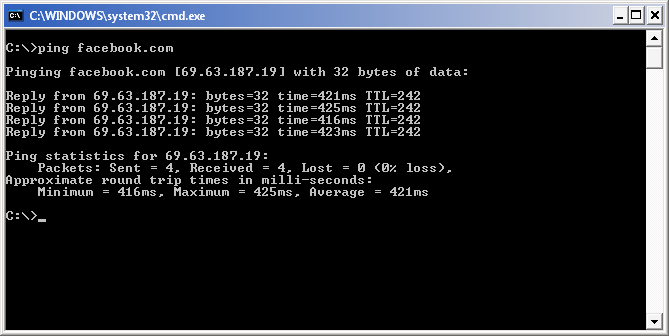 Ping : Packet InterNet Groper
http://69.63.187.19/  =  http://www.facebook.com/
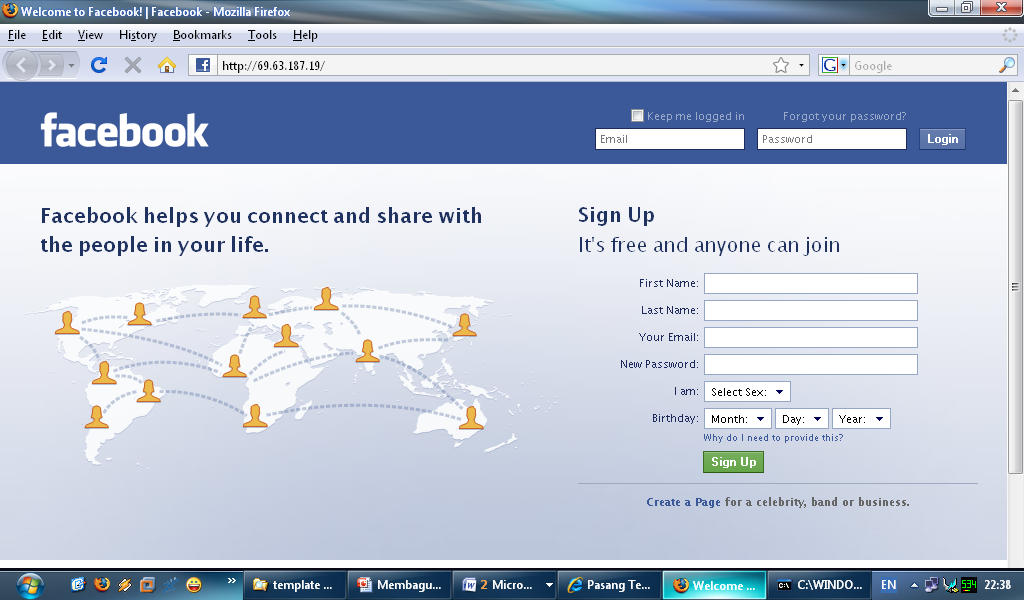 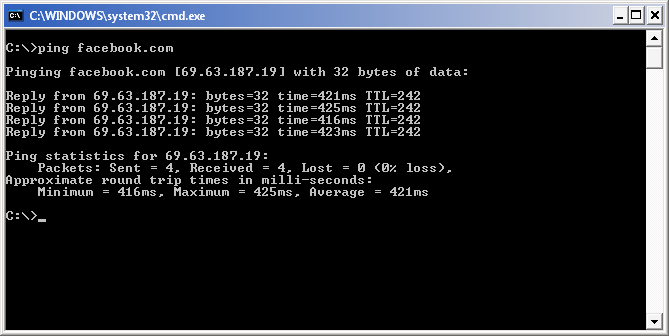 Susah gak sich bikin website ?
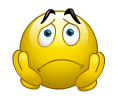 Jika itu 10 tahun yang lalu :
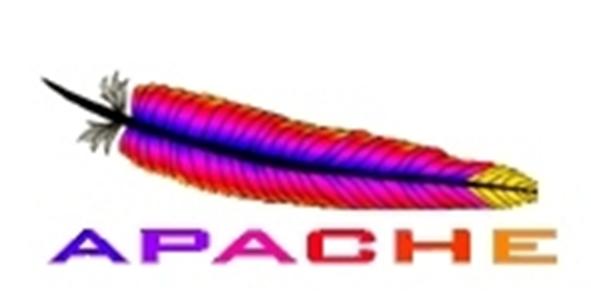 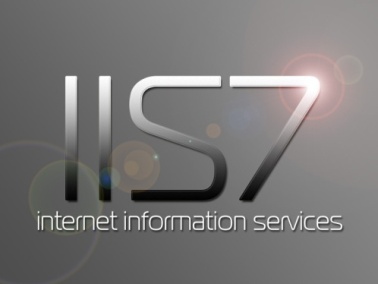 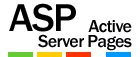 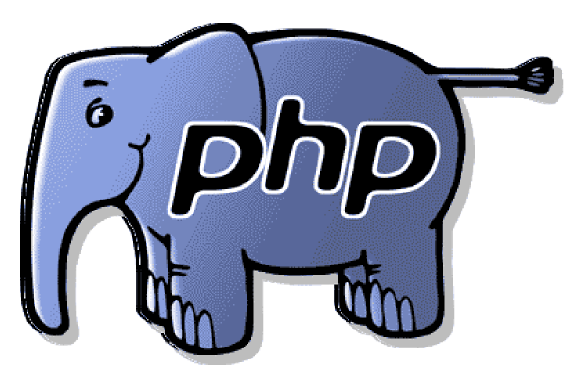 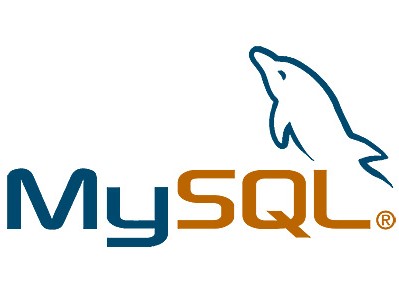 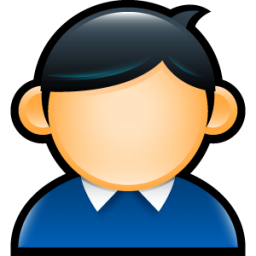 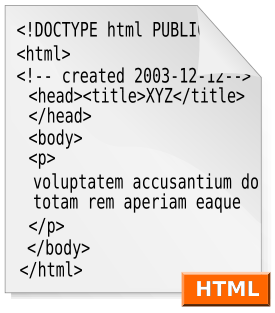 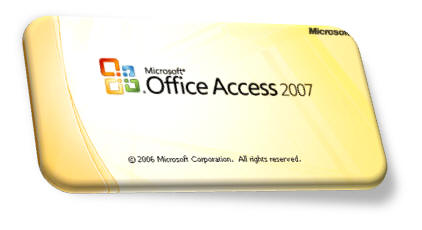 Apa gak ada solusi 
yang laen !!!!
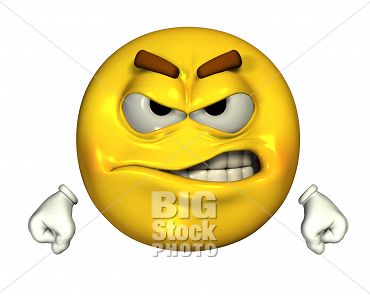 Sambil memohon ????
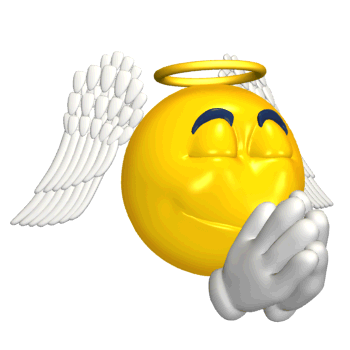 CMS
Makhluk apa si CMS 
itu ???
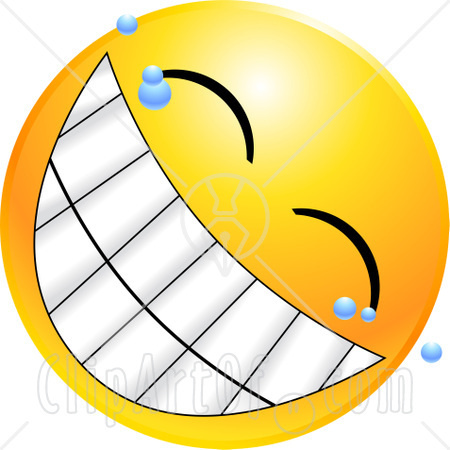 CMS
( Content Management System )
Sebuah sistem yang memberikan kemudahan kepada 
para penggunanya dalam mengelola dan 
mengadakan perubahan isi sebuah website dinamis 
tanpa sebelumnya dibekali pengetahuan tentang hal-
hal yang bersifat teknis
Beberapa contoh CMS
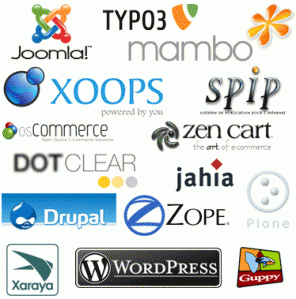 Masih banyak contoh2 cms yang lain
CMS favorit :
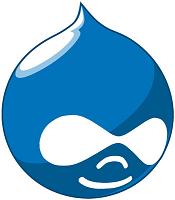 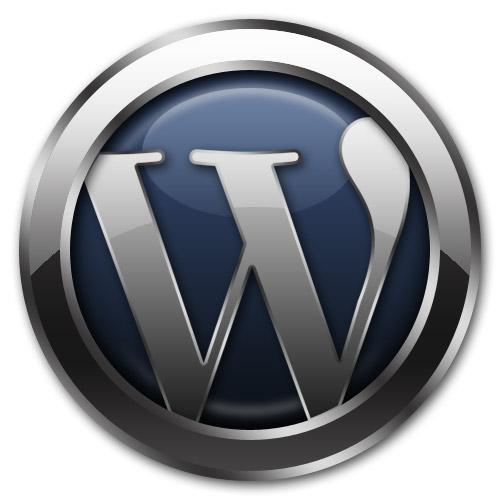 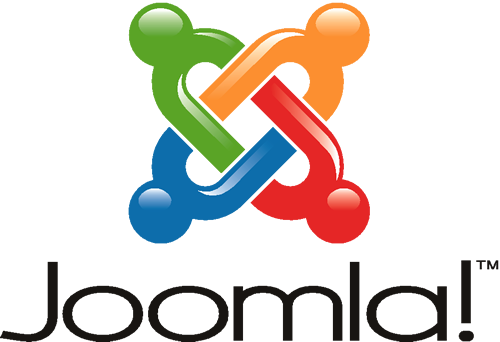 Ciri-ciri CMS :
CMS memisahkan isi dan desain sehingga konsistensi tampilan senantiasa terjaga dengan baik. Hal itu dikarenakan ada fungsi “aksi” sehingga perubahan tampilan halaman tidak merubah desain keseluruhan halaman, hanya modul atau bagian yang perlu dirubah saja, Setiap bagian website dapat meliliki isi dan tampilan berbeda, tanpa harus khawatir kehilangan identitas website secara keseluruhan.
Semua data disimpan dalam satu tempat sehingga mudah memanfaatkan kembali informasi untuk berbagai keperluan.
CMS membuat fleksibel pengaturan alur kerja dan hak akses sehingga memperbesar kesempatan user berpartisipasi mengembangkan website.
Manfaat CMS :
ManajemenData
Pengaturan kelancaran website
Standarisai halaman
Personalisasi website
Sindikasi
Akuntabilitas dan Akurasi
Penggunaan CMS :
Mengelola website pribadi
Mengelola website sekolah
Portal atau website komunitas
Galery foto
Forum
e-Commerce 
e-Learning 
e-Goverment dll
Wordpress
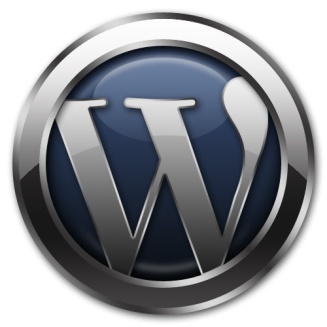 Sebuah perangkat lunak blog yang ditulis dalam PHP dan mendukung sistem basis data MySQL. WordPress adalah penerus resmi dari b2/cafelog yang dikembangkan oleh Michel Valdrighi. Nama WordPress diusulkan oleh Christine Selleck, teman dari ketua developer, Matthew Charles Mullenweg.
Rilis terbaru WordPress adalah versi 2.8.5. WordPress didistribusikan dengan lisensi GNU General Public License.
Wordpress
http://id.wikipedia.org/wiki/WordPress
Wordpress
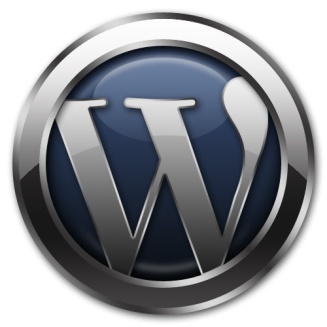 WordPress adalah sebuah content management system(CMS) yaitu software untuk pengembangan dan pengelolaan situs web. WordPress lebih cenderung mengadaptasi konsep blog, sehingga desainnya lebih ke arah desain blog. Sedangkan CMS lain yang juga popular antara lain Joomla dan Mambo yang cenderung digunakan untuk desain portal.
Wordpress
Bagaimana membangun wordpress
Secara Online
	http://wordpress.com/
	http://id.wordpress.com/
2.	Secara Offline
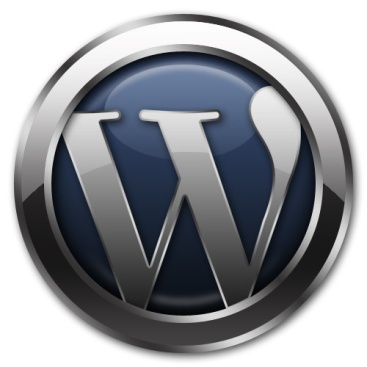 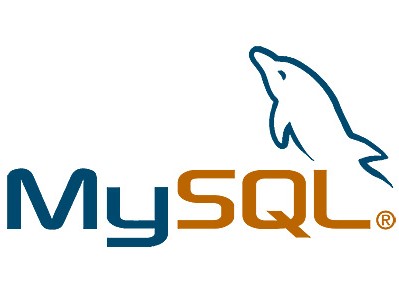 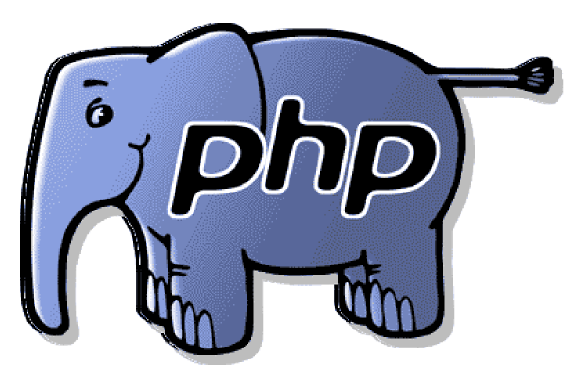 +
+
+
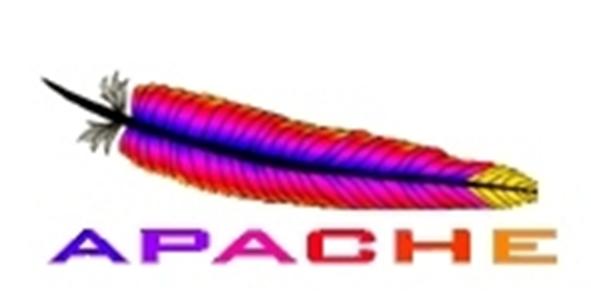 All In One = AMP ( Apache-MySQL-PHP )
Apa itu sebenarnya paket All In One itu ???
Suatu paket yang hanya dengan satu kali 
Instalasi maka semua paket AMP
(Apache,MySQL,PHP) tersebut sudah akan 
saling terintegrasi tanpa perlu melakukan 
setting secara manual
Macam-macam paket All In One
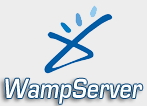 Windows, Apache, MySQL, PHP
http://www.wampserver.com/en/download.php
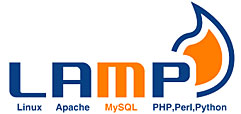 Linux, Apache, MySQL, PHP
http://www.sph.umich.edu/csg/abecasis/LAMP/
download/
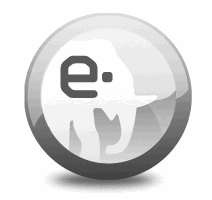 Mac, Apache, MySQL, PHP
http://www.mamp.info/en/downloads/index.html
Cross-Platform (X) , Apache, MySQL, PHP and Perl
http://www.apachefriends.org/en/xampp.html
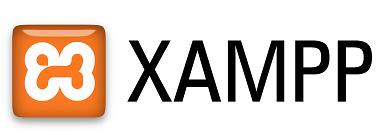 Secara teknis kebutuhan untuk membangun
website offline menggunakan wordpress
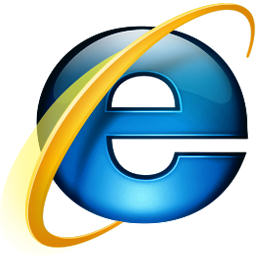 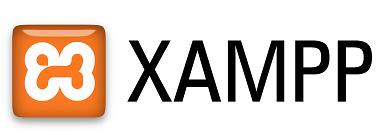 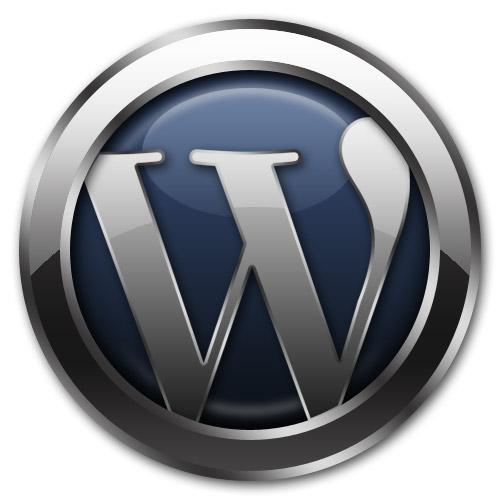 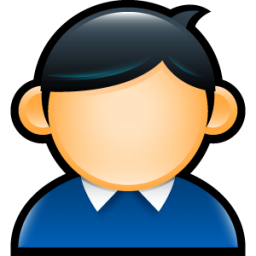 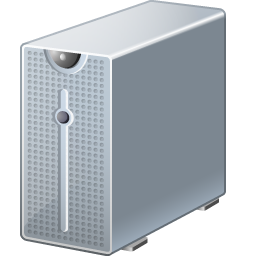 +
+
+
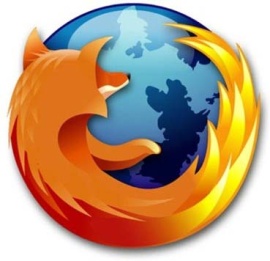 Webserver
Web 
Develop
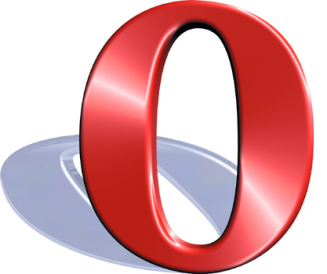 CMS
Browser
Yang akan kita bahas :
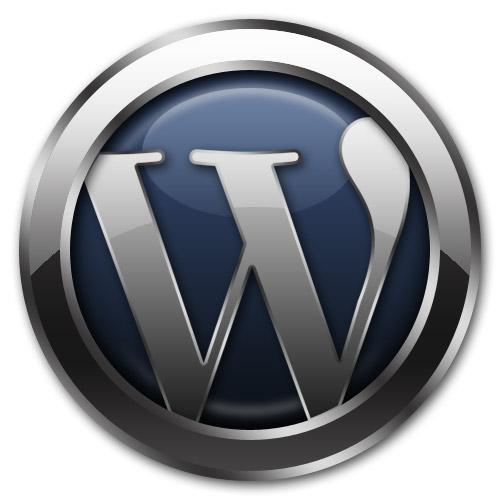 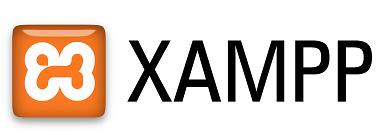 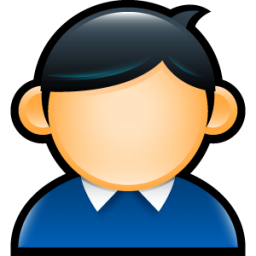 Ada pertanyaan sebelum ke materi Instalasi XAMPP ?
Instalasi Webserver
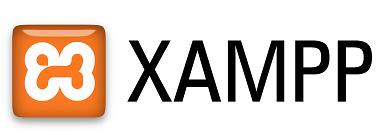 Instalasi Webserver XAMPP
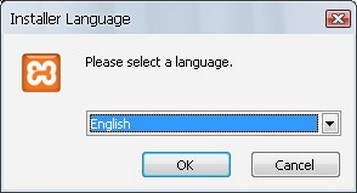 Instalasi Webserver XAMPP
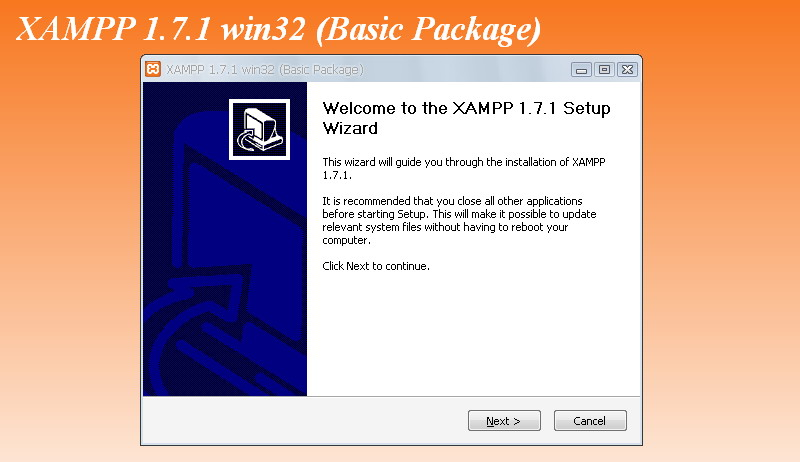 Instalasi Webserver XAMPP
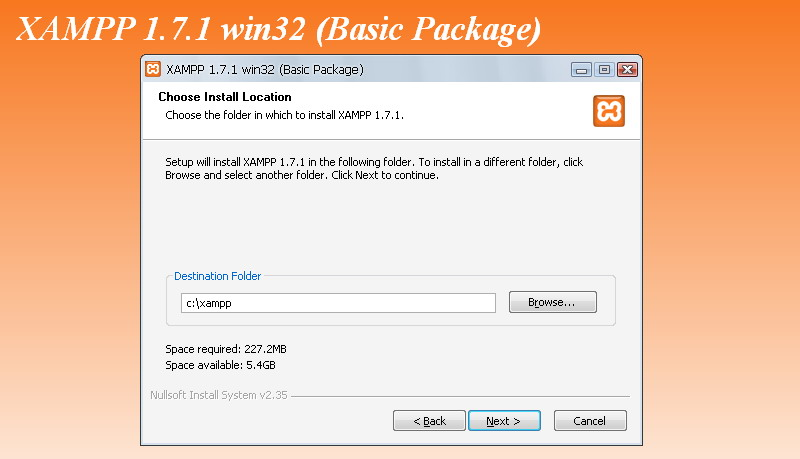 Instalasi Webserver XAMPP
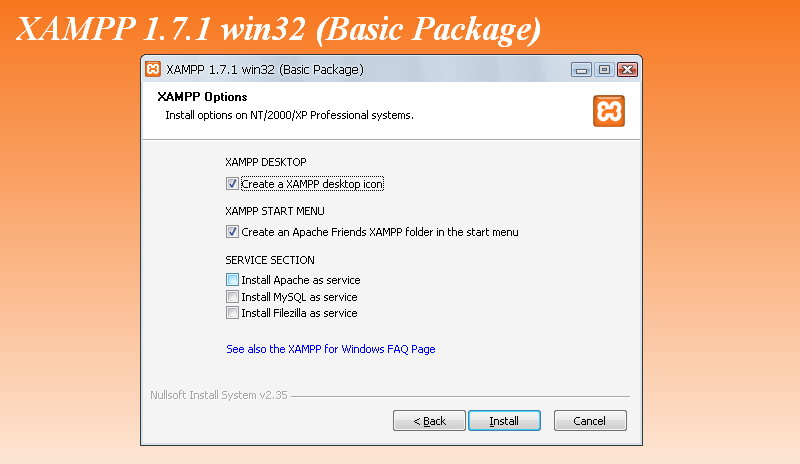 Instalasi Webserver XAMPP
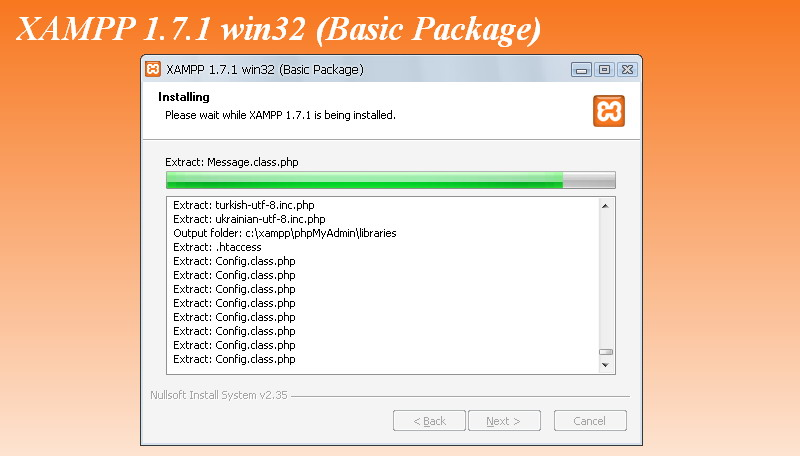 Instalasi Webserver XAMPP
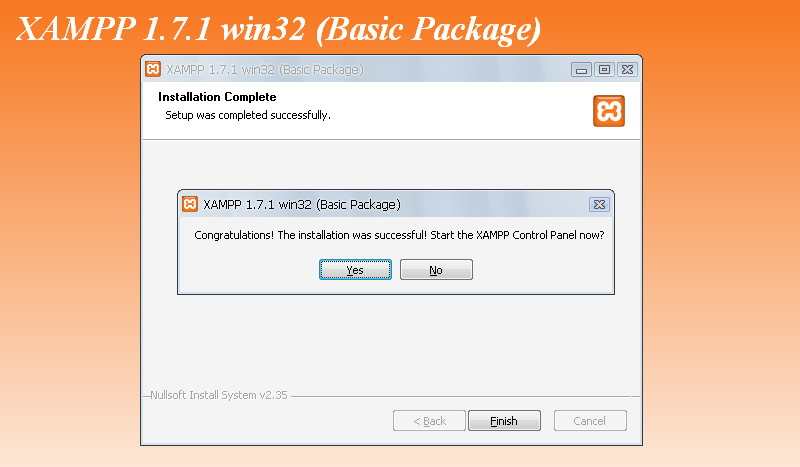 Instalasi Webserver XAMPP
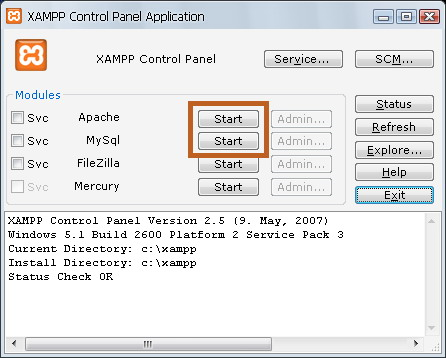 Instalasi Webserver XAMPP
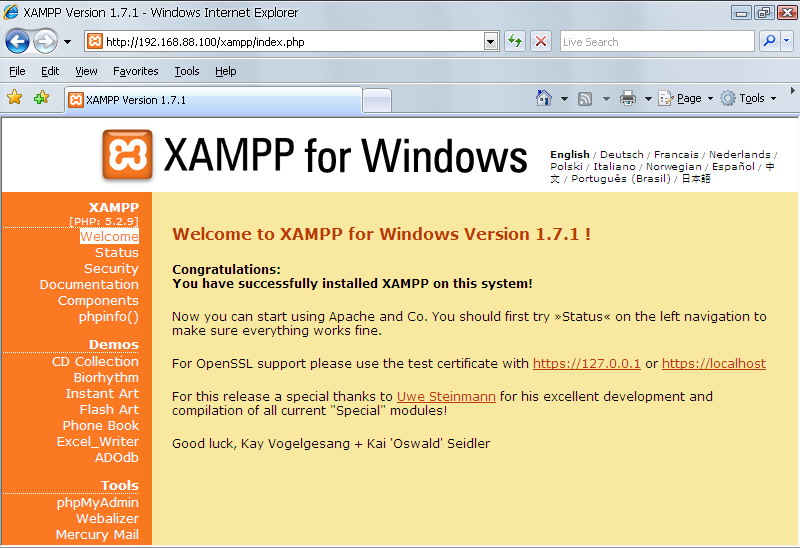 Instalasi Wordpress
Instalasi Wordpress
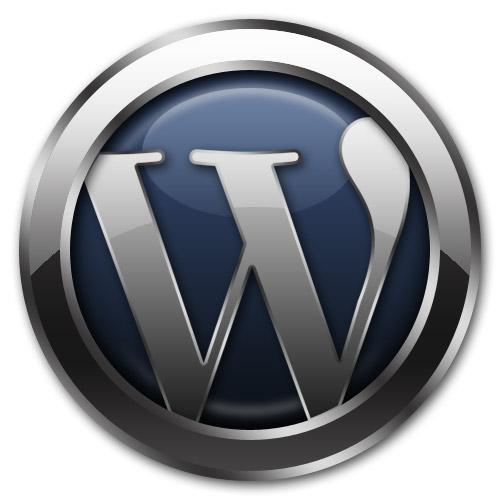 Instalasi Wordpress
Download aplikasi Wordpress di : http://wordpress.org/

Ekstrak file download dengan menggunakan winrar atau aplikasi ekstrak yang lain di C:\xampp\htdocs :
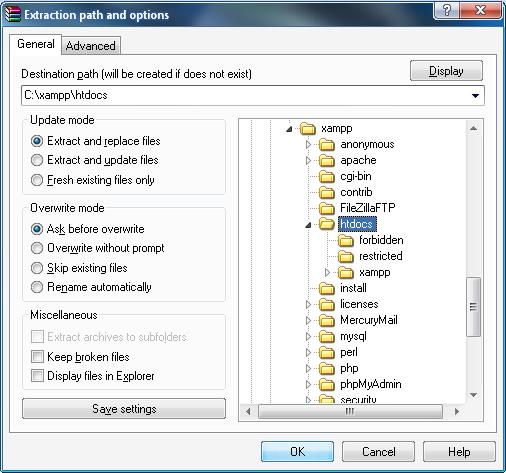 Instalasi Wordpress
rename folder hasil ekstrak dari wordpress -> website yang kita kehendaki ( misal : cobaweb ) dengan cara klik kanan folder wordpress kemudian pilih menu rename.

Setelah itu buka browser ( Internet Explorer, Mozilla Firefox,Opera dll ). ketikkan alamat http://localhost/cobaweb dan secara otomatis maka langsung menuju ke halaman instalasi :
Instalasi Wordpress
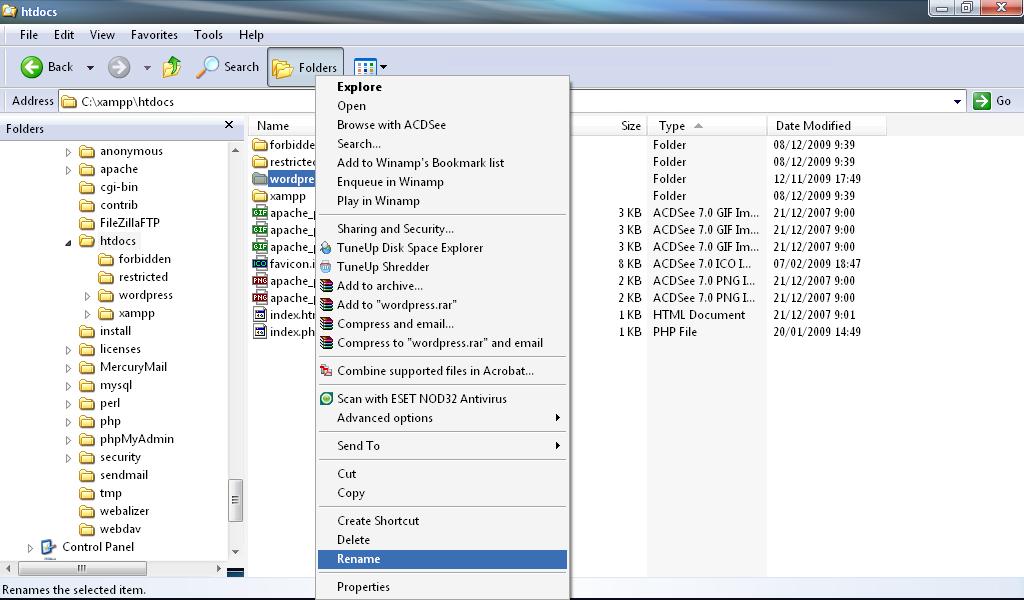 Instalasi Wordpress
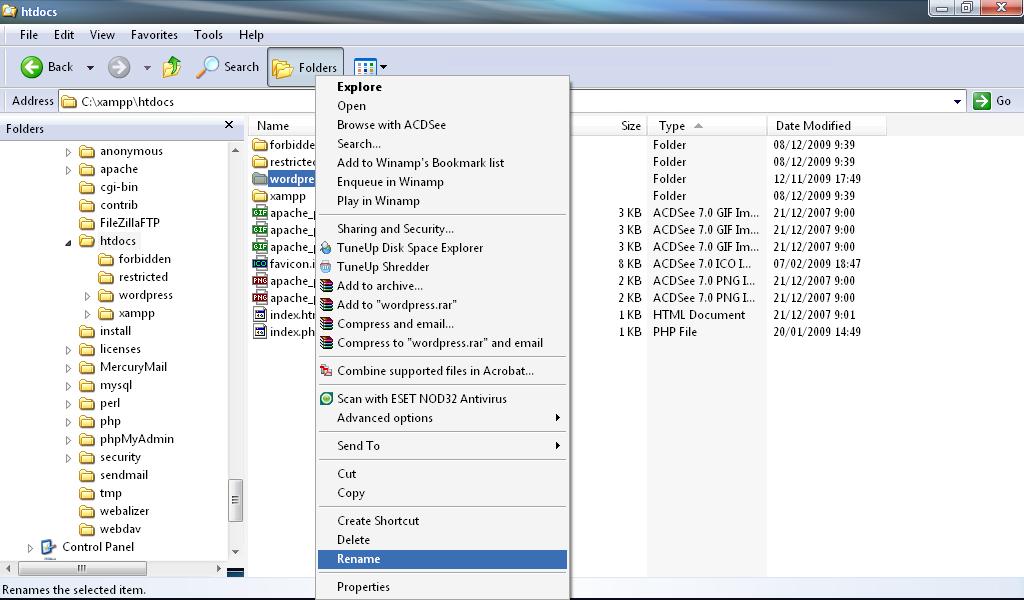 Instalasi Wordpress
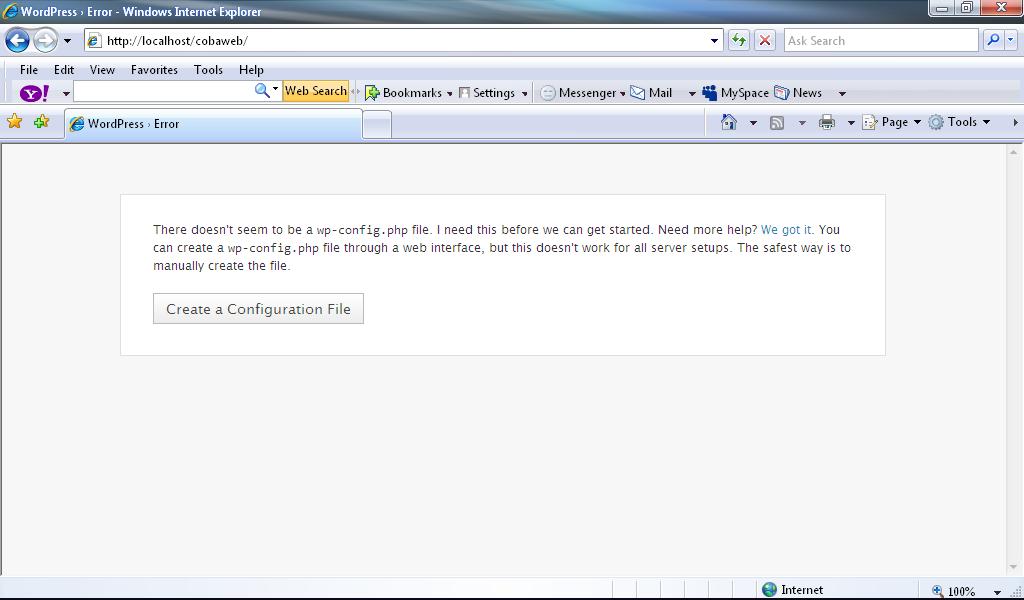 Instalasi Wordpress
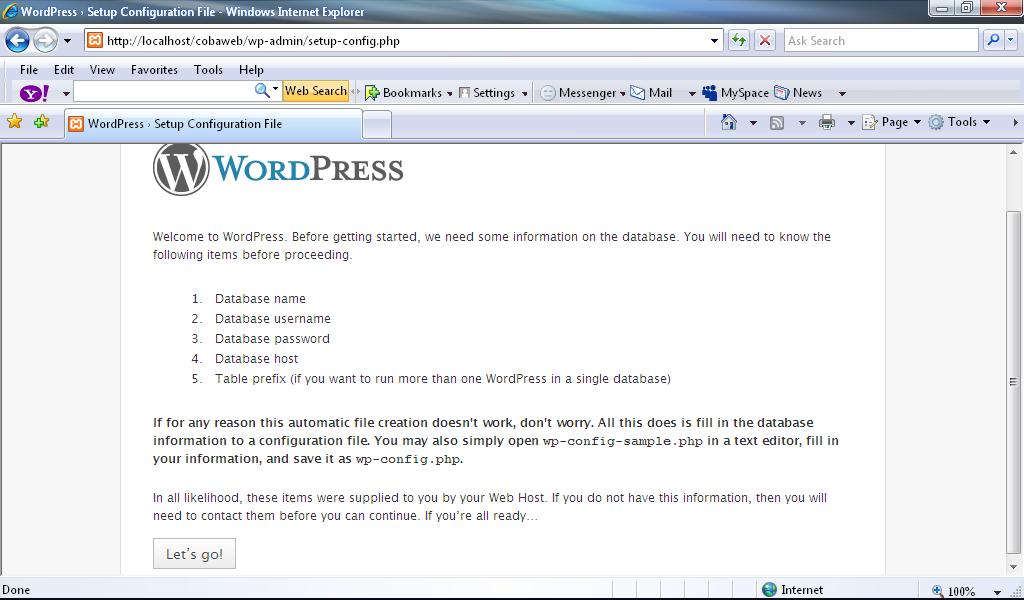 Instalasi Wordpress
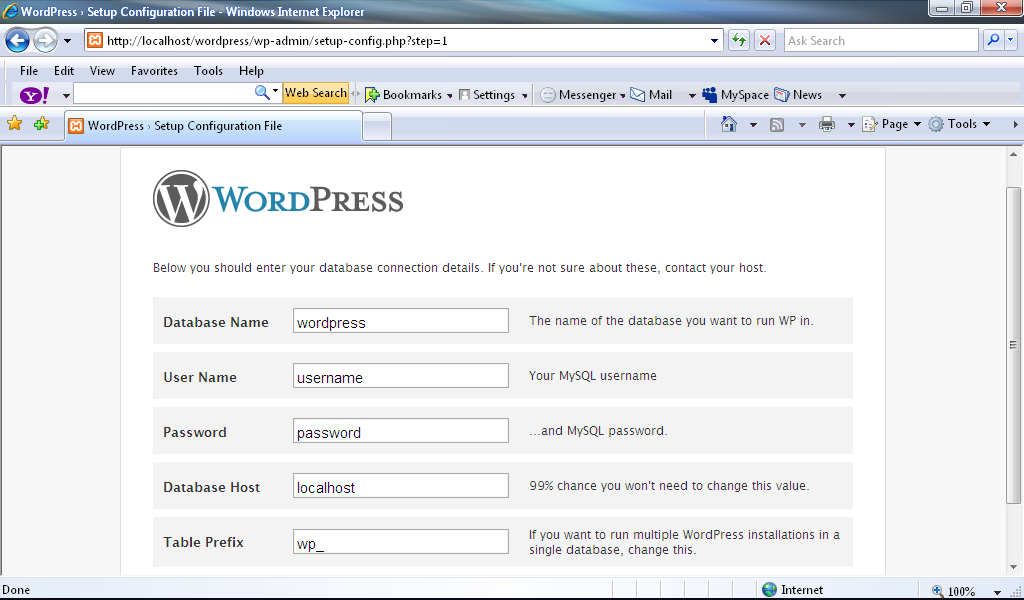 Instalasi Wordpress
Pada halaman ini kita akan mengisi data untuk mengkonfigurasi wordpress dengan database MySQL. Sebelum mengisikan data-data yang diminta, terlebih dahulu anda harus membuat database untuk wordpress. Buka jendela baru pada browser anda ketikkan : http://localhost/phpmyadmin/
Instalasi Wordpress
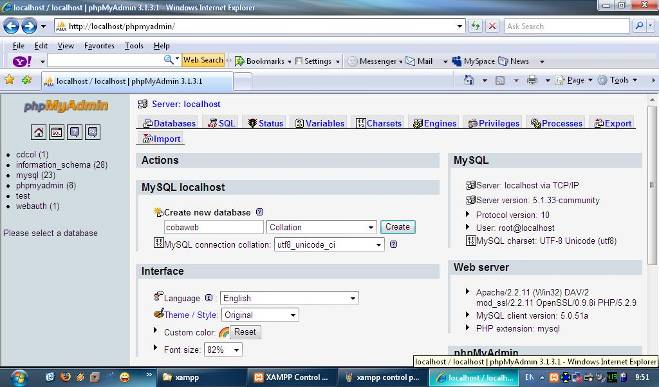 Instalasi Wordpress
Buat database baru dengan mengisikan nama pada textfield Create new database ( misal : cobaweb ), kemudian klik Create
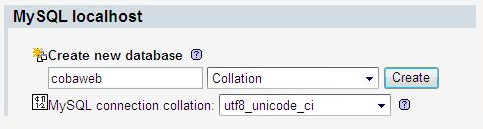 Instalasi Wordpress
Dan hasilnya :
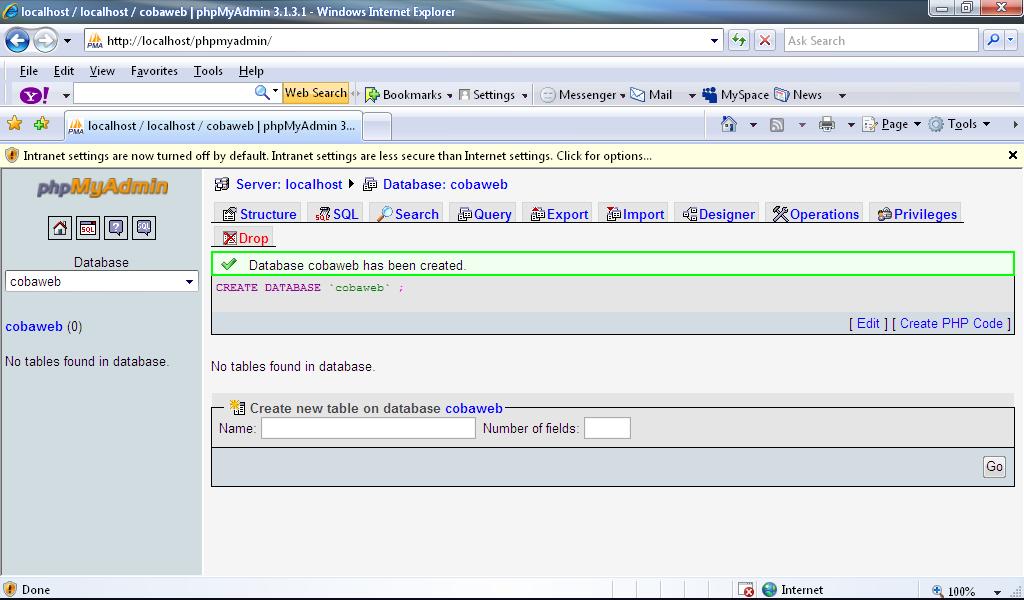 Instalasi Wordpress
Database telah dibuat dengan nama cobaweb. Selanjutnya adalah kembali ke bagian penginstalan wordpress
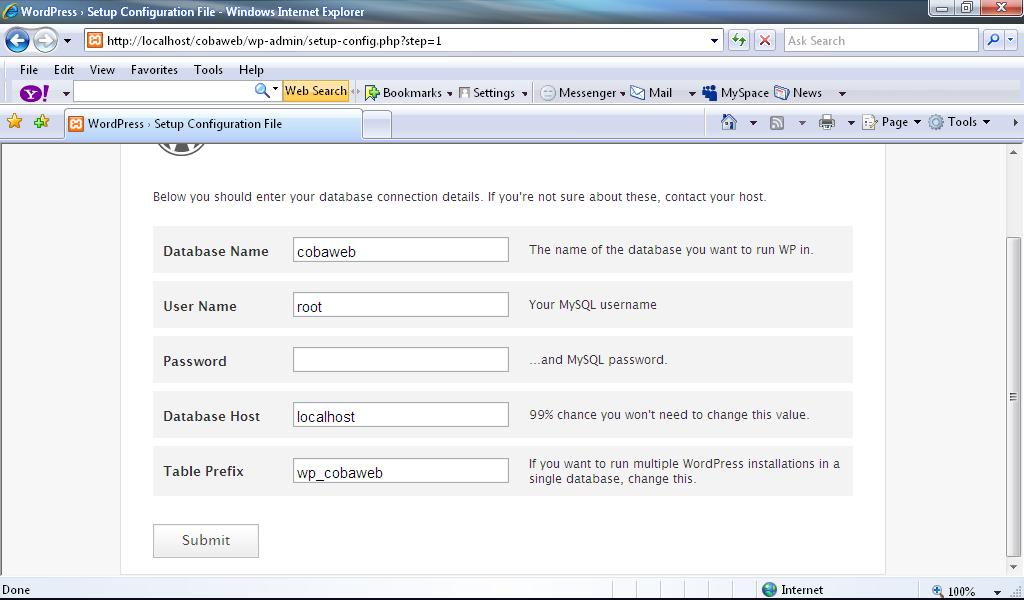 Instalasi Wordpress
Seperti gambar diatas untuk pengisian :
- Database Name diisi dengan cobaweb 
- User Name diisi dengan root 
- Password diisi dengan password database MySQL  ( pada praktek ini kita  
  kosongkan 
- Database Host tetap dengan localhost 
- Table Prefix bisa di ganti wp_cobaweb


Setelah semua terisi dengan benar. Selanjutnya klik Submit
Instalasi Wordpress
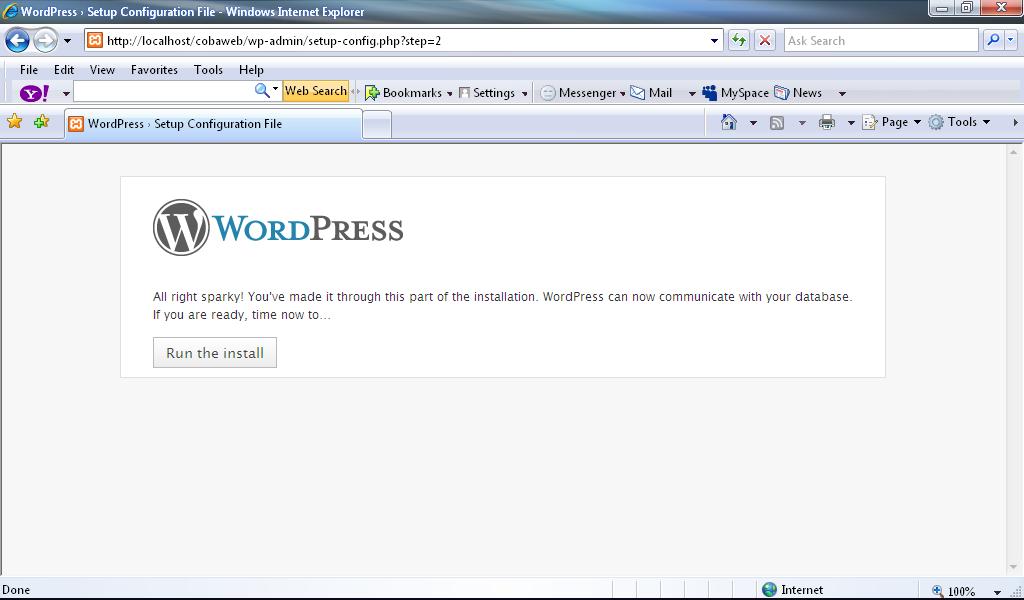 Instalasi Wordpress
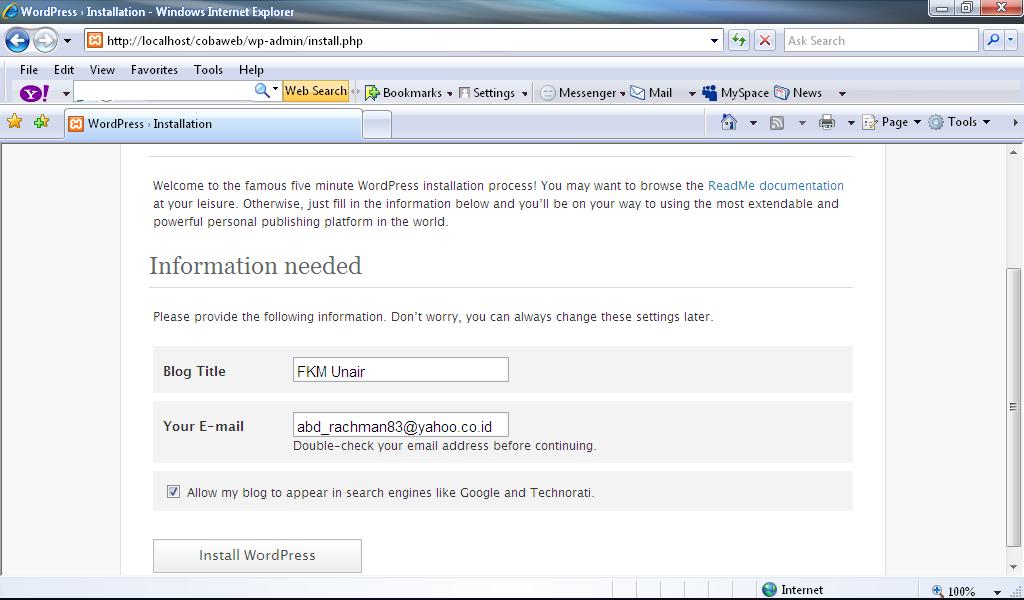 Instalasi Wordpress
Penginstalan sukses. Dihalaman ini kita akan mendapat Username dan Password. Jangan lupa untuk mengcopy password dan klik Log In
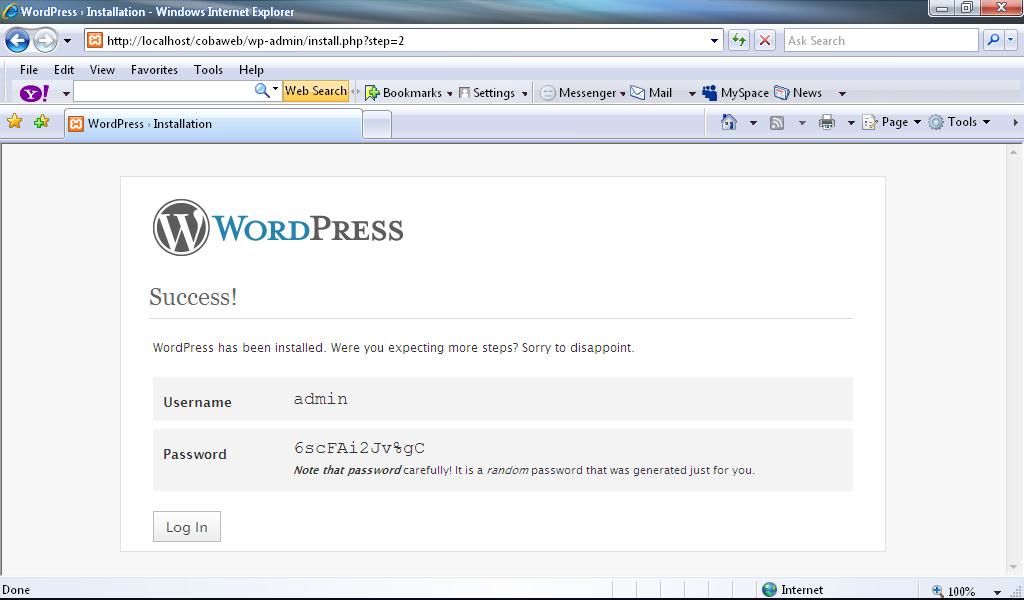 Instalasi Wordpress
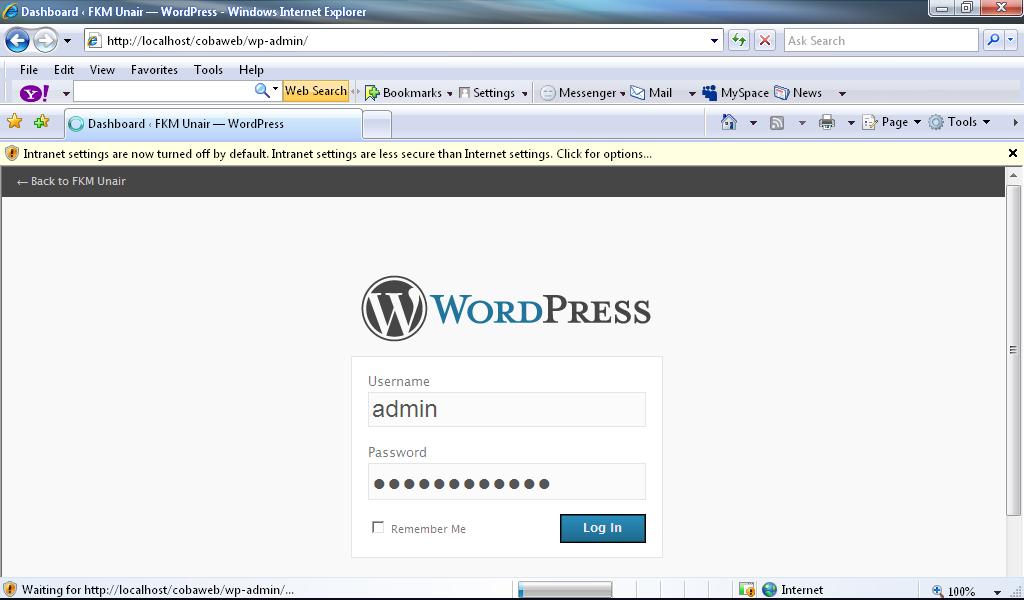 Instalasi Wordpress
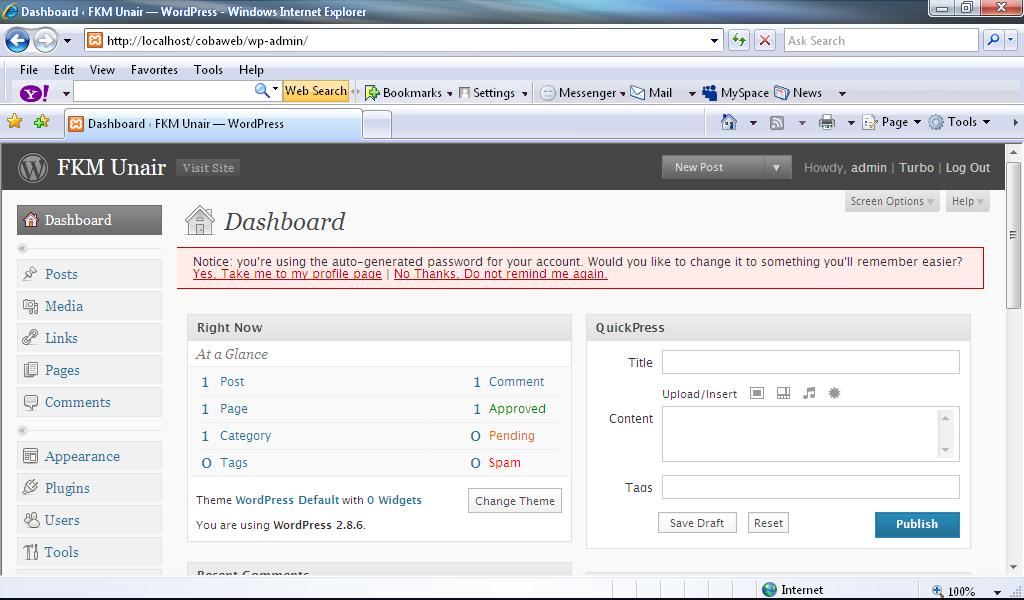 Instalasi Wordpress
Kita bisa mengubah password default yang diberikan oleh wordpress dengan password yang mudah kita ingat. Klik “Yes, Take me to my profile page” pada pesan menu dashboard pertama kali kita buka.
Instalasi Wordpress
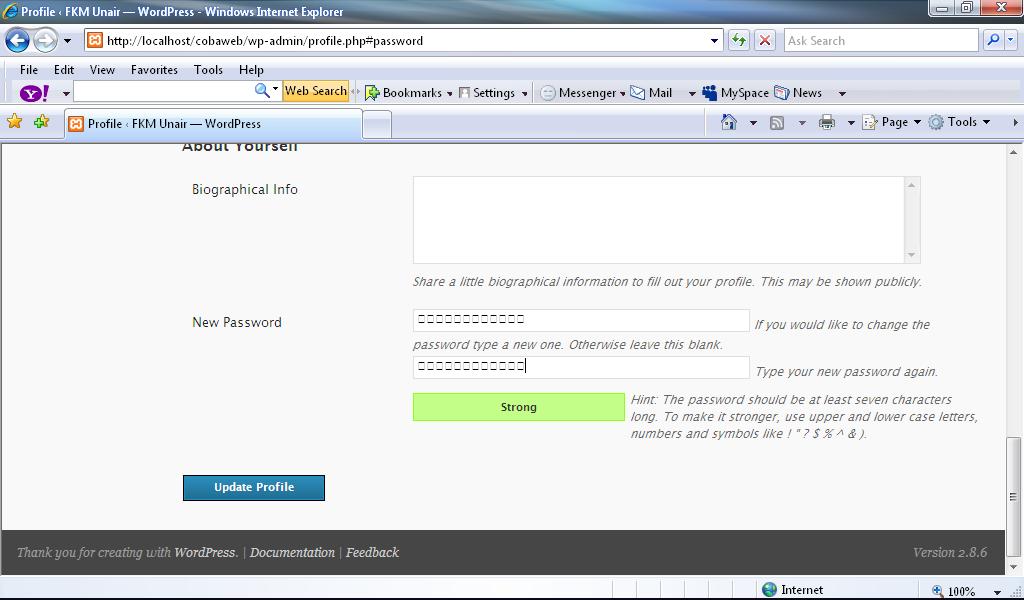 Instalasi Wordpress
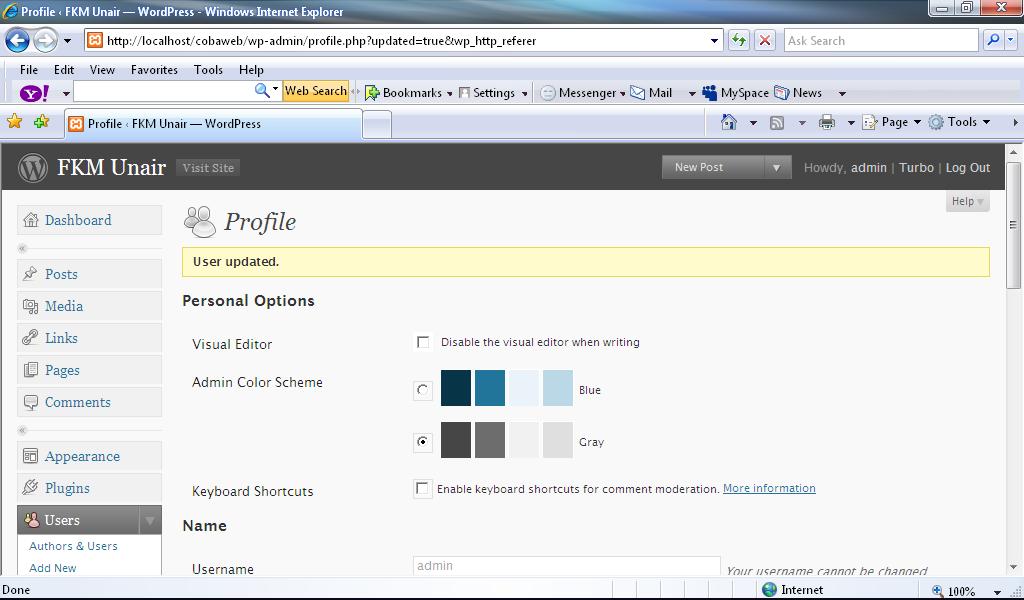 Instalasi Wordpress
Password sudah di ganti.
Kita bisa melihat halaman website kita dengan mengklik visit site di  atas menu dashboard
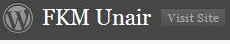 Instalasi Wordpress
Dan hasilnya :
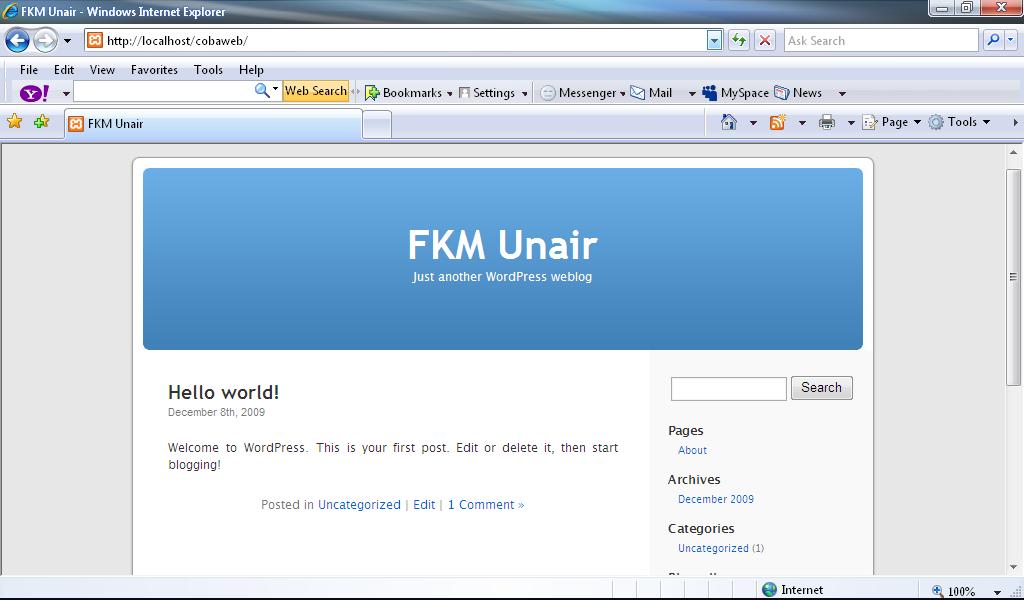 Instalasi Wordpress
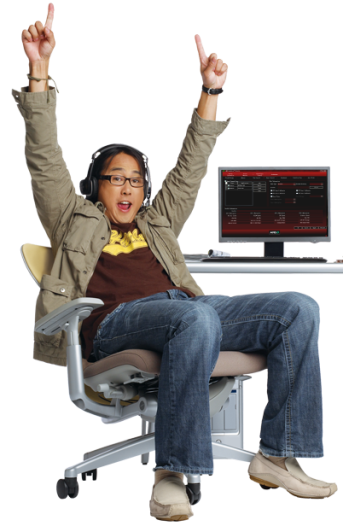 Instalasi website selesai